Beatriz Filipe
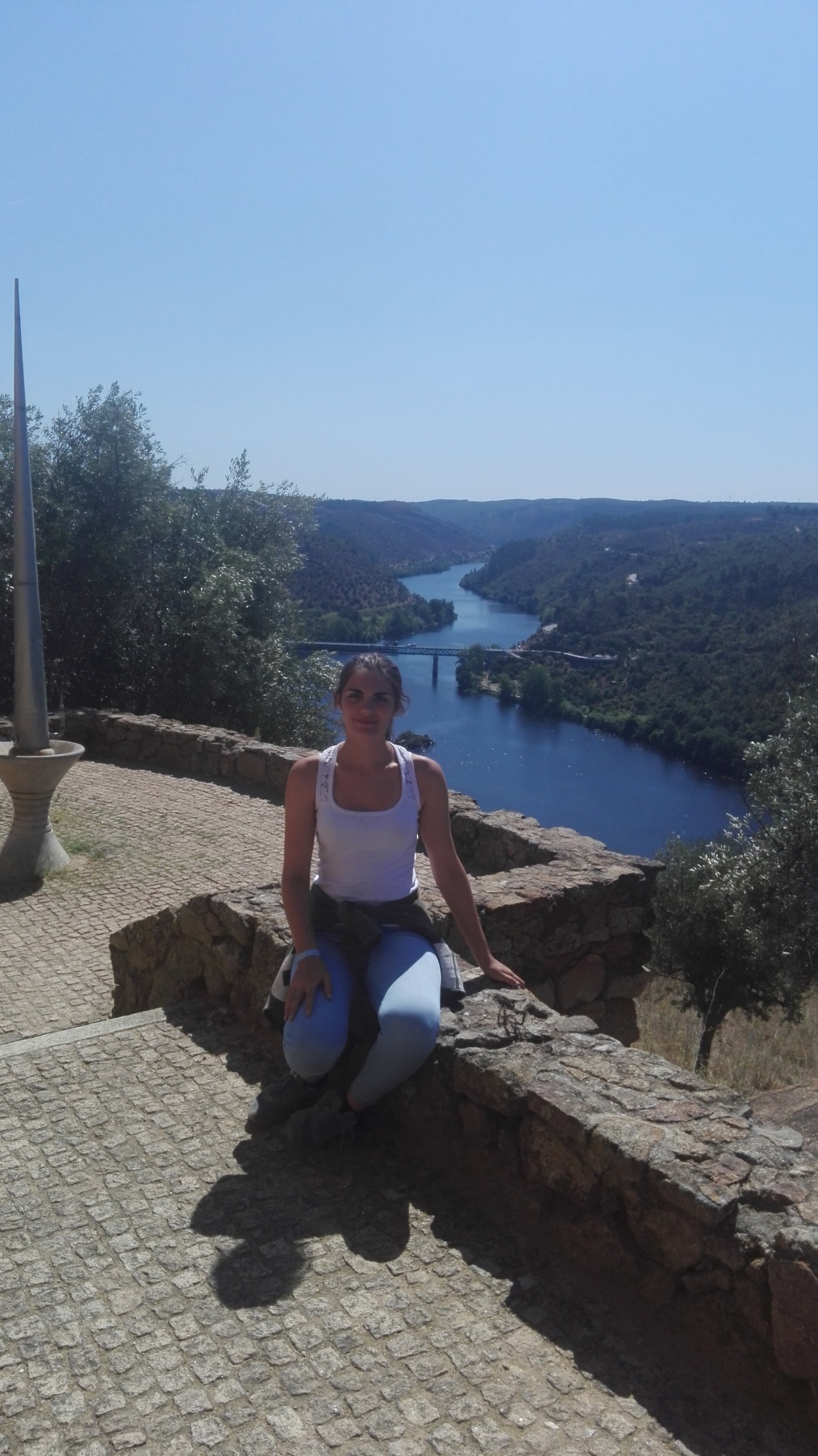 I´m a 17 years old student, from Portugal.

I live in Almodôvar, a small town in Alentejo.

In my free time i enjoy:
Watching series;
Playing accordeon;
Listening to music;
Playing cards;
Going for a walk in the nature.